LOGARITHME NÉPÉRIEN
Fonction logarithme népérien
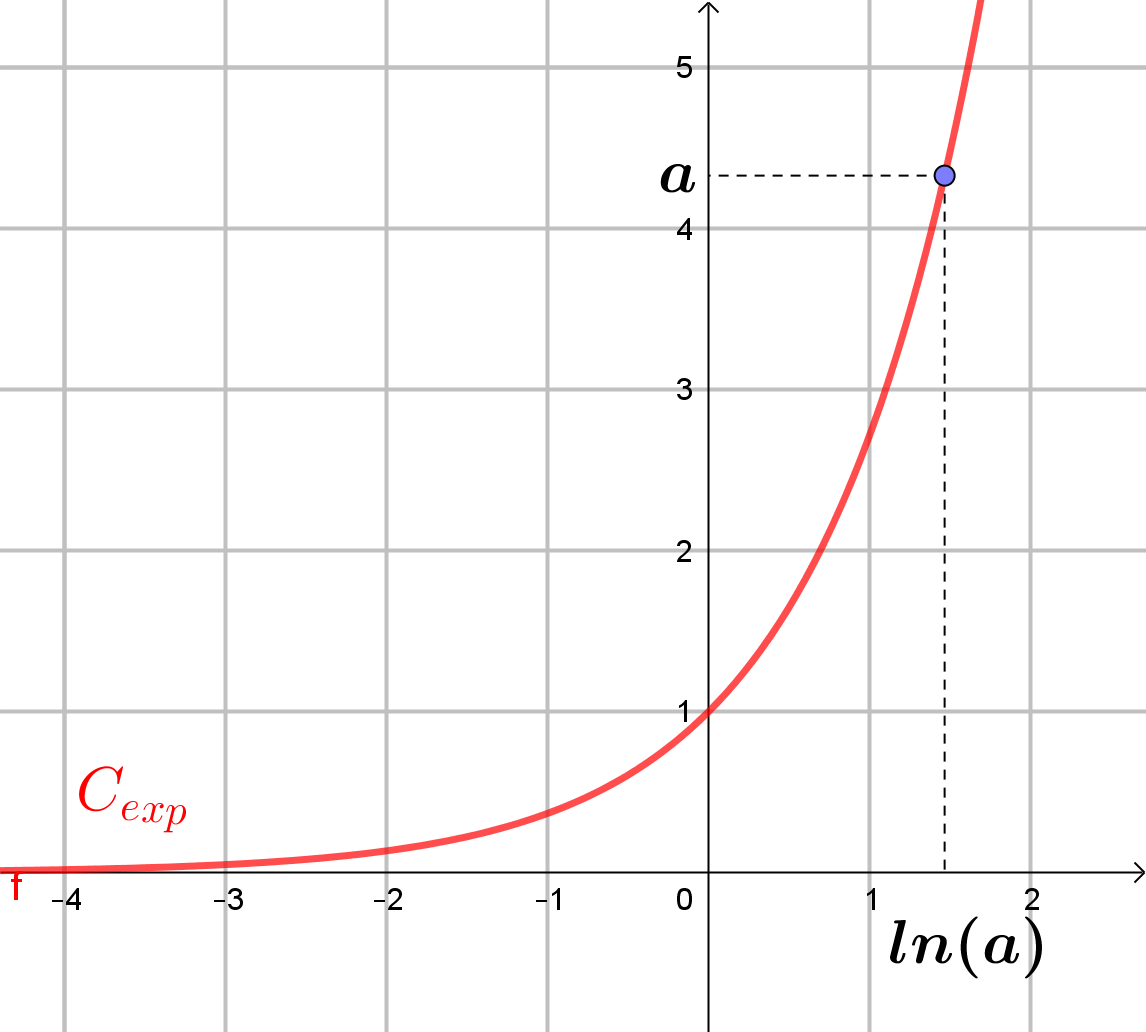 DÉFINITION
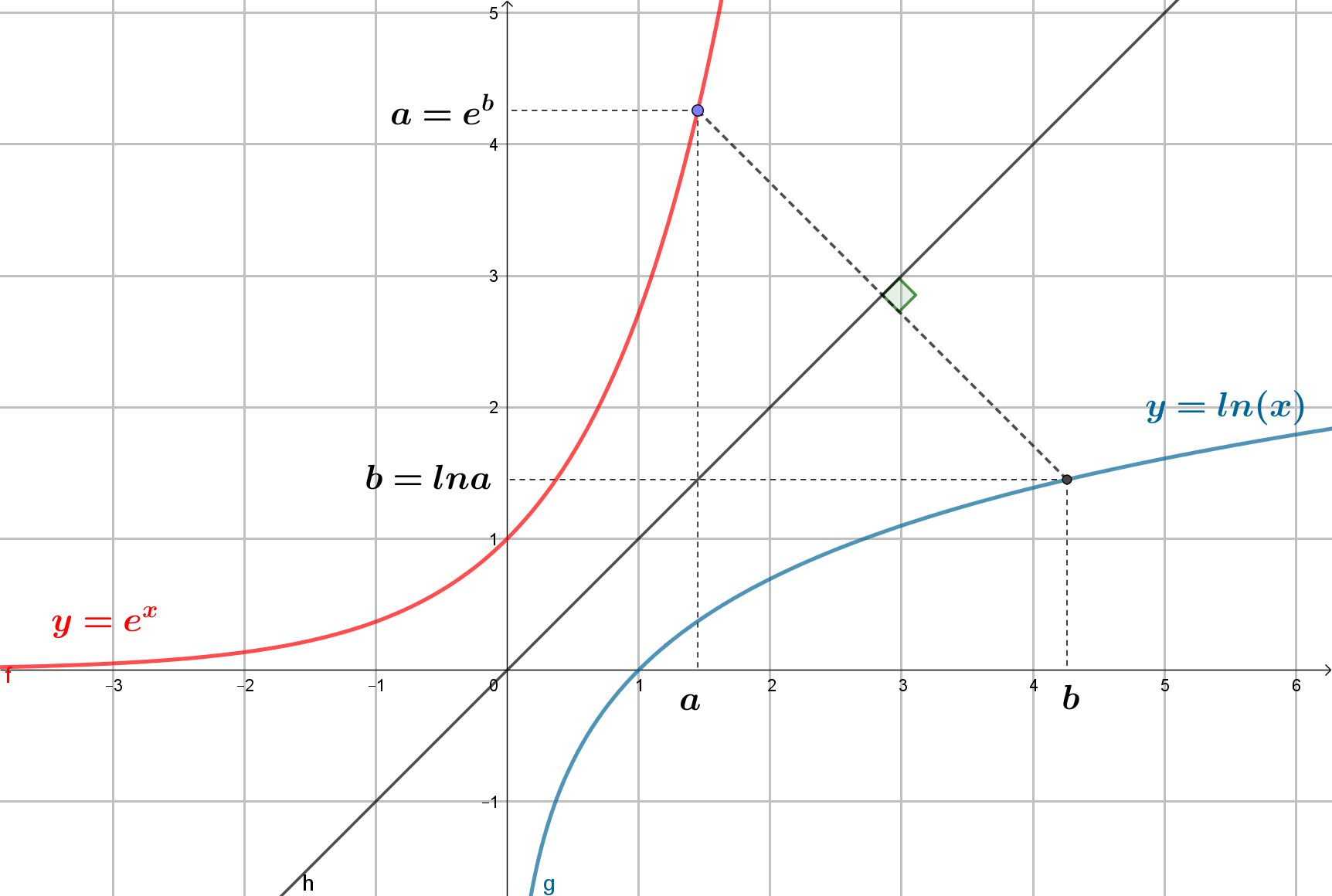 PROPRIÉTÉS : Courbes des fonctions ln et exp
PROPRIÉTÉS : Sens de variation
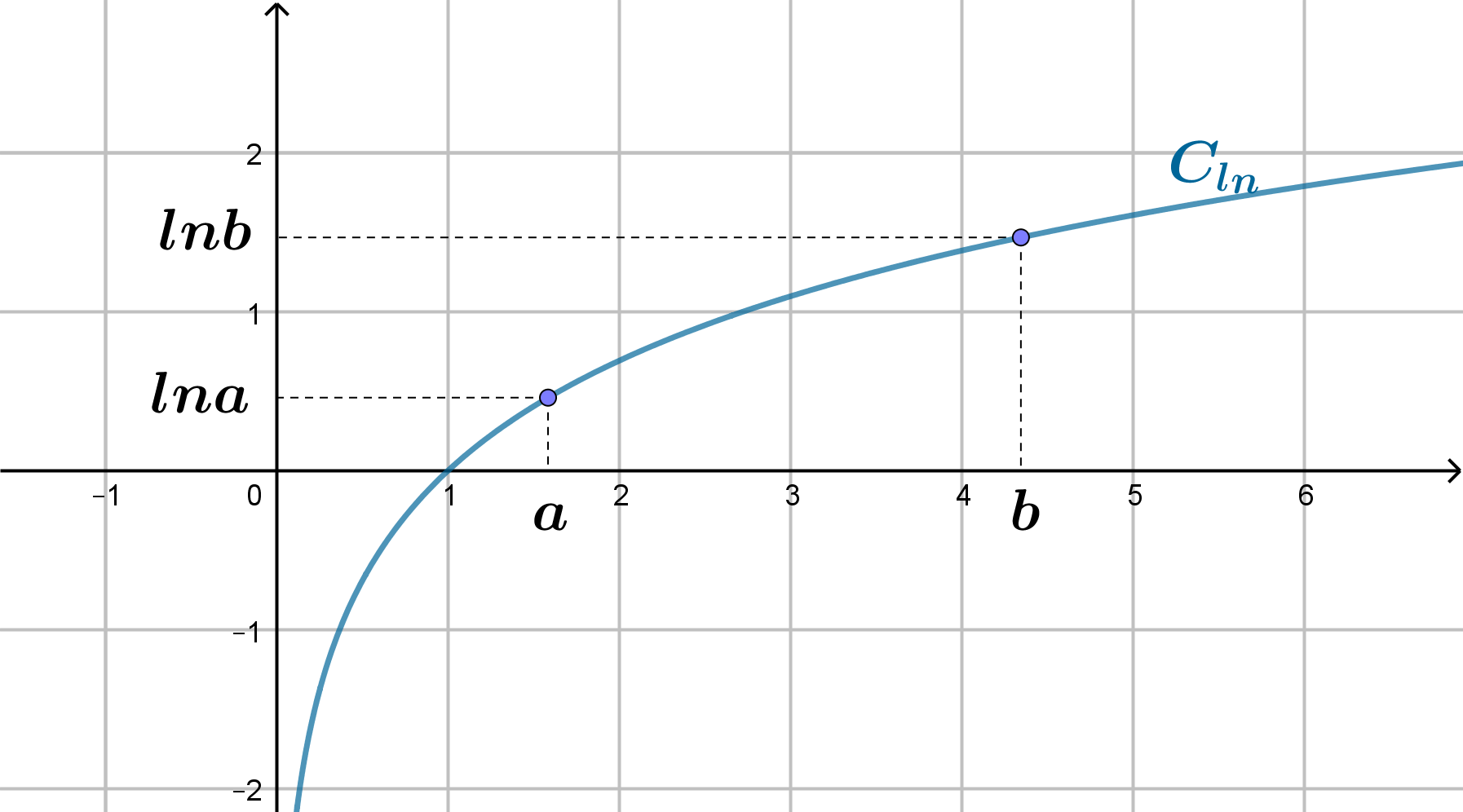 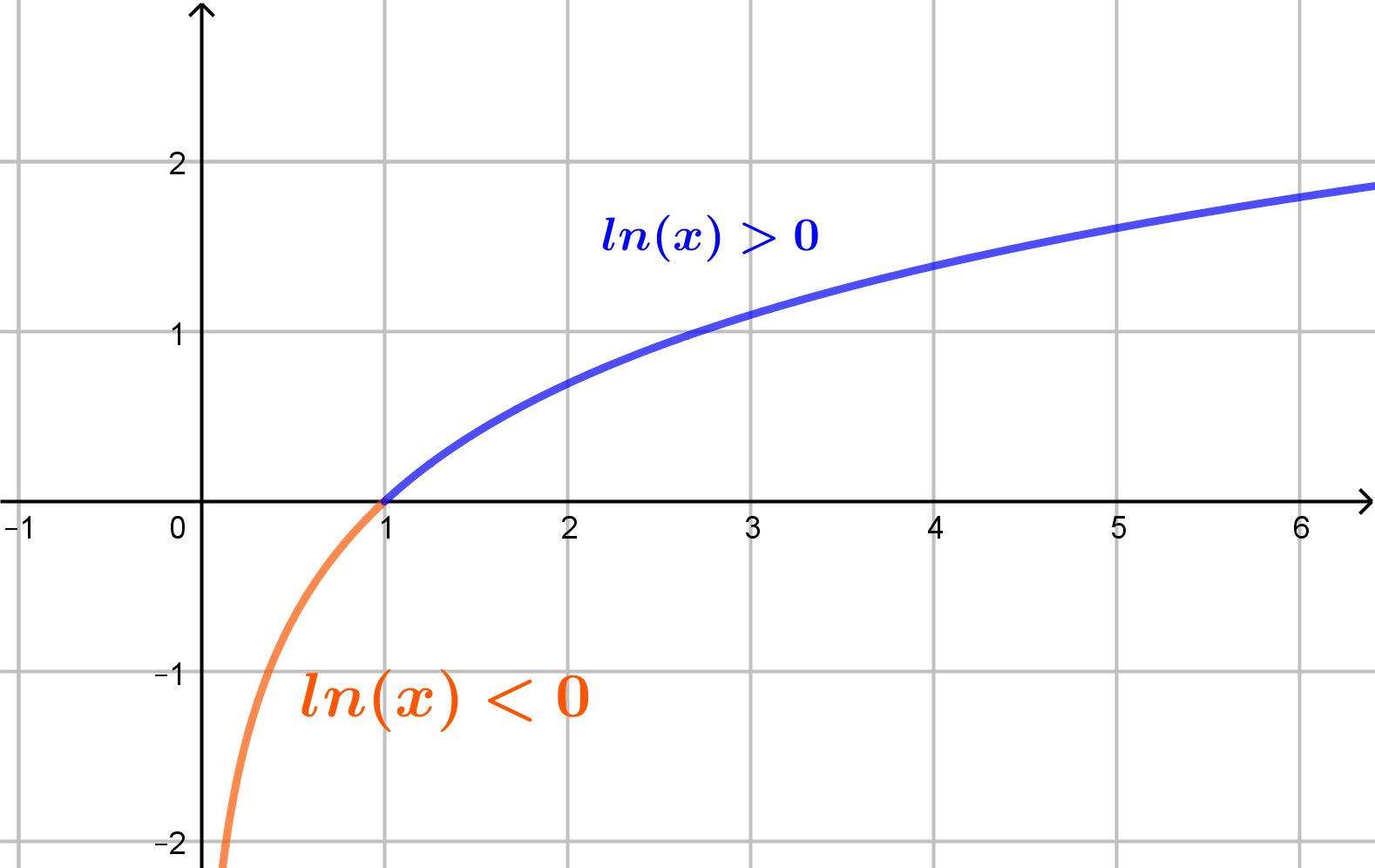 Exercices page 173 (Sésamath)
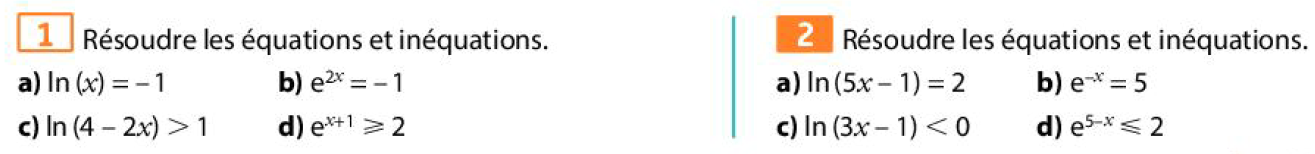 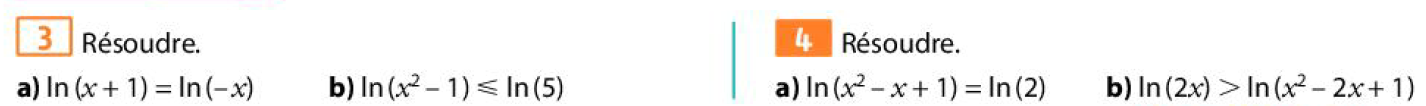 Exercices page 184 (Sésamath)
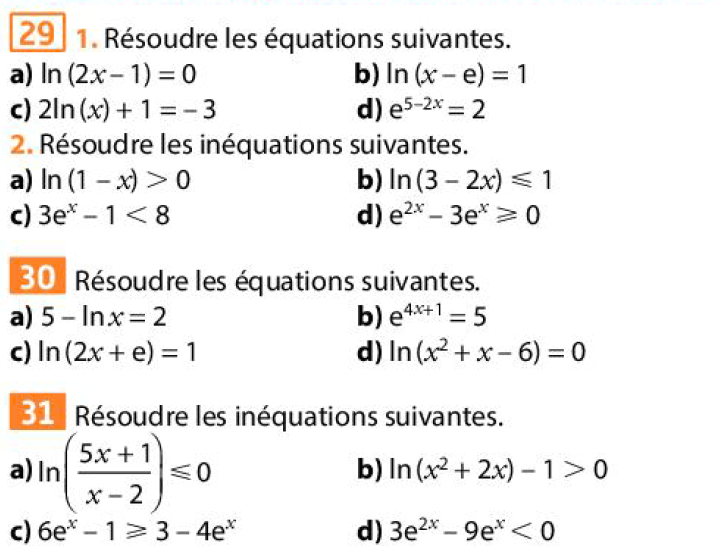 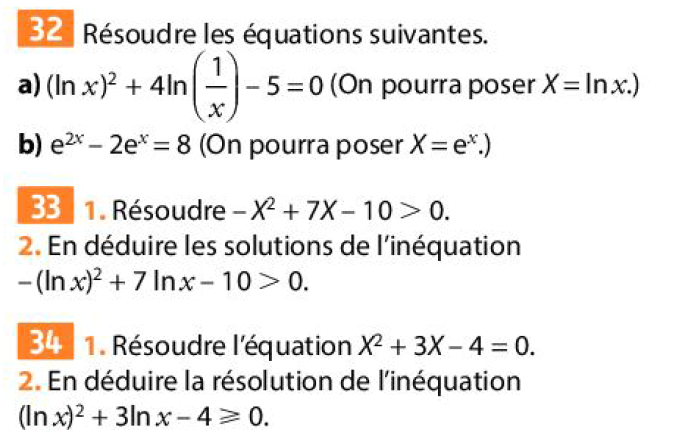 Exercices page 184 (Sésamath)
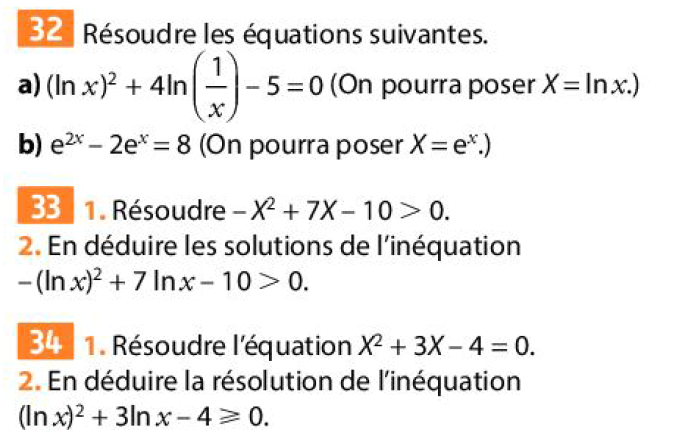 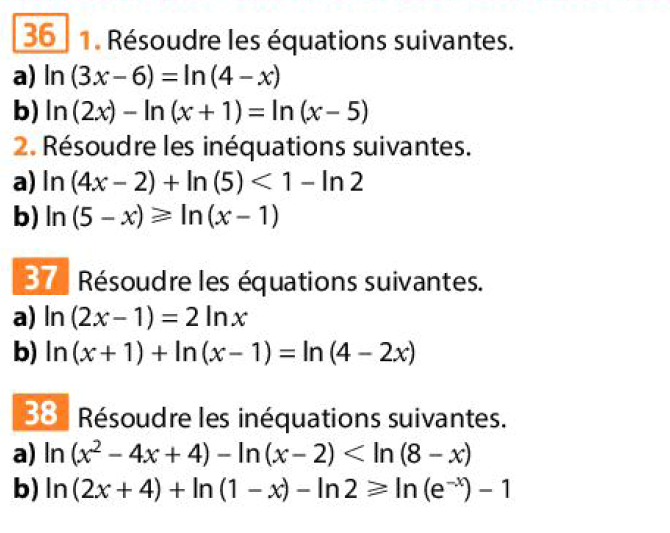 II.   Propriétés algébriques
 
PROPRIÉTÉS : Relation fonctionnelle
PROPRIÉTÉS : Logarithme d’un inverse, d’un quotient
Donc
PROPRIÉTÉS : Logarithme d’une puissance, d’une racine carrée
Exercices page 184 (Sésamath)
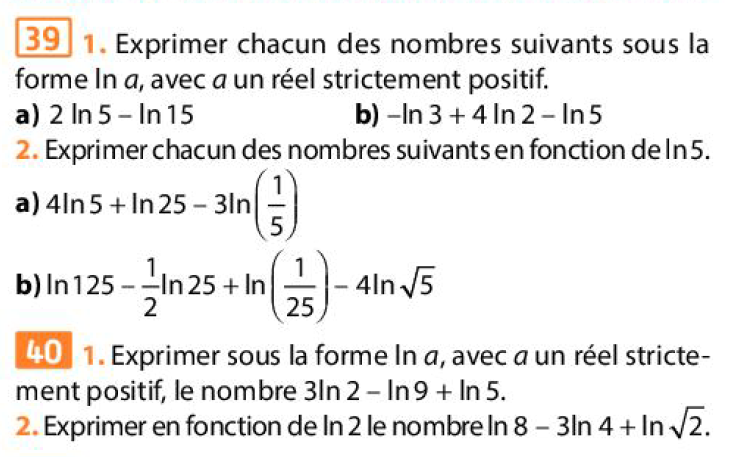 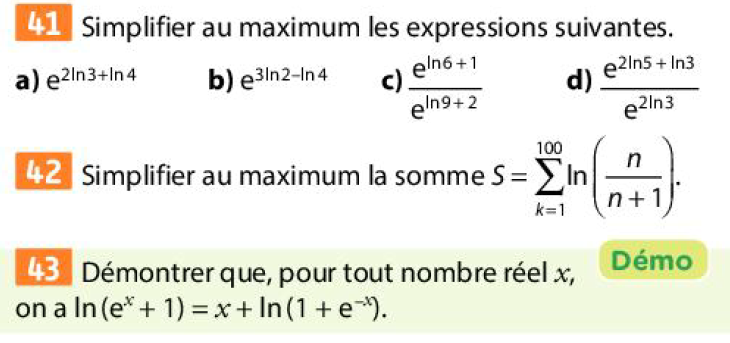 Exercices page 184 (Sésamath)
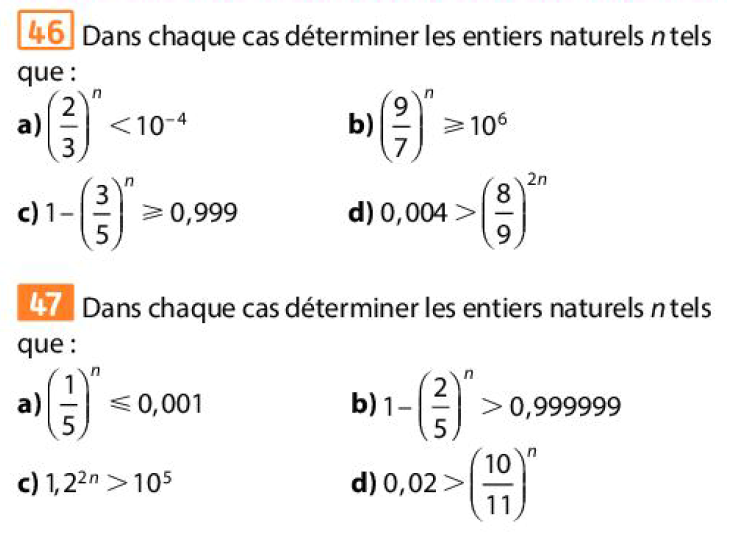 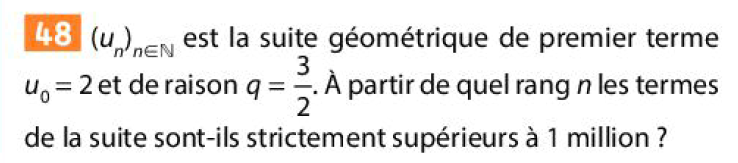 PROPRIÉTÉS : Limites aux bornes
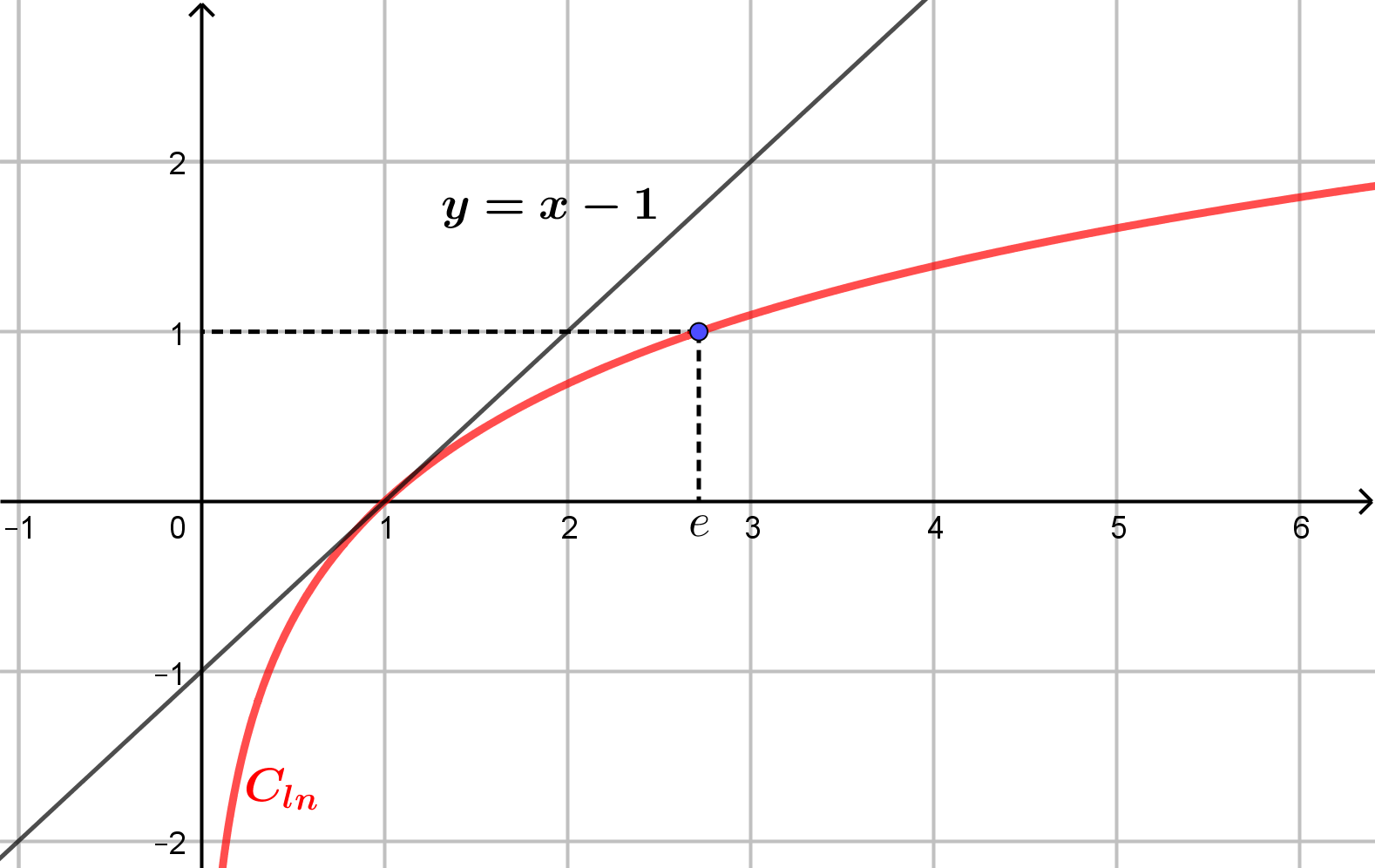 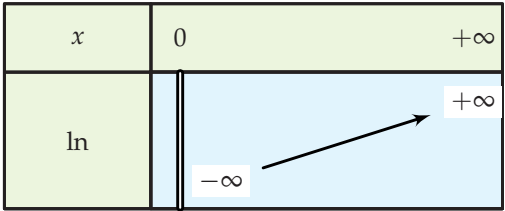 Autres limites
 
PROPRIÉTÉS : Croissances comparées
et pour tout entier non nul n,
et pour tout entier n,
Remarque : Les fonctions puissances imposent leur limite devant la fonction logarithme népérien.
MÉTHODE 4 – Lever une indétermination pour étudier une limite
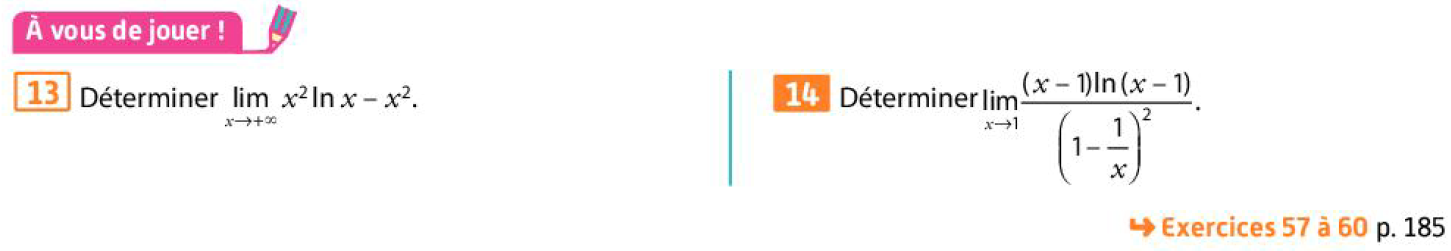 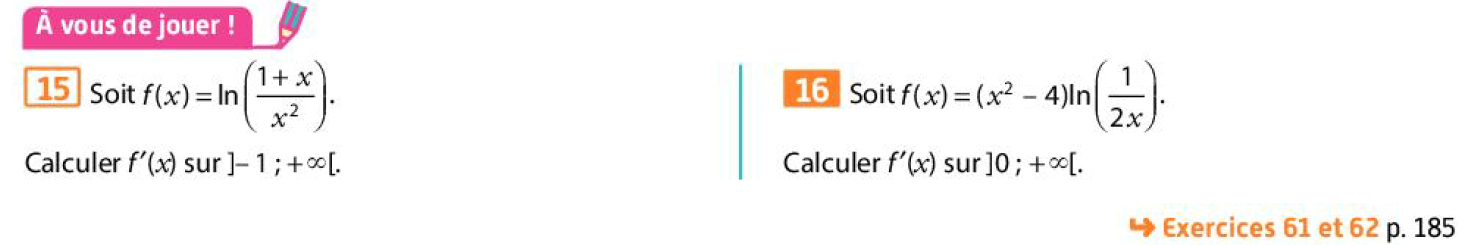 MÉTHODE 5 – Étudier une fonction à l’aide d’une fonction auxiliaire
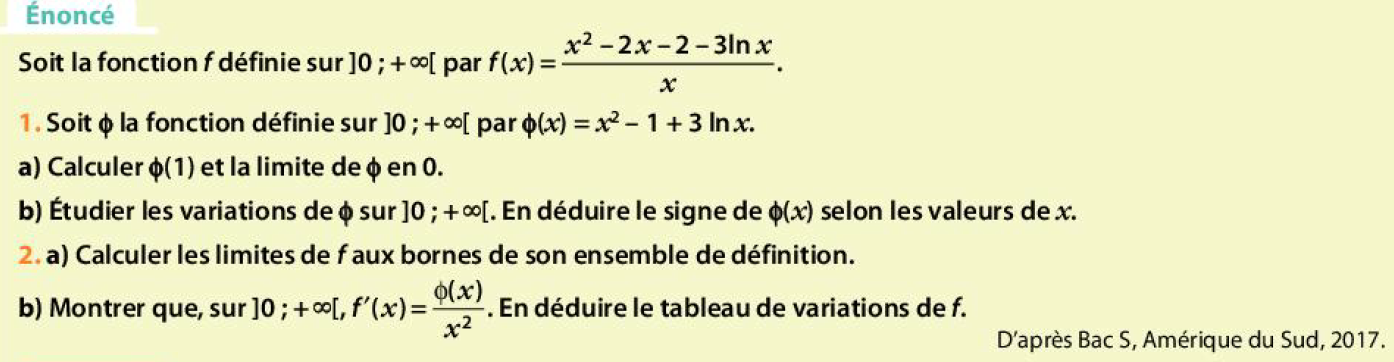 Exercices page 186 (Sésamath)
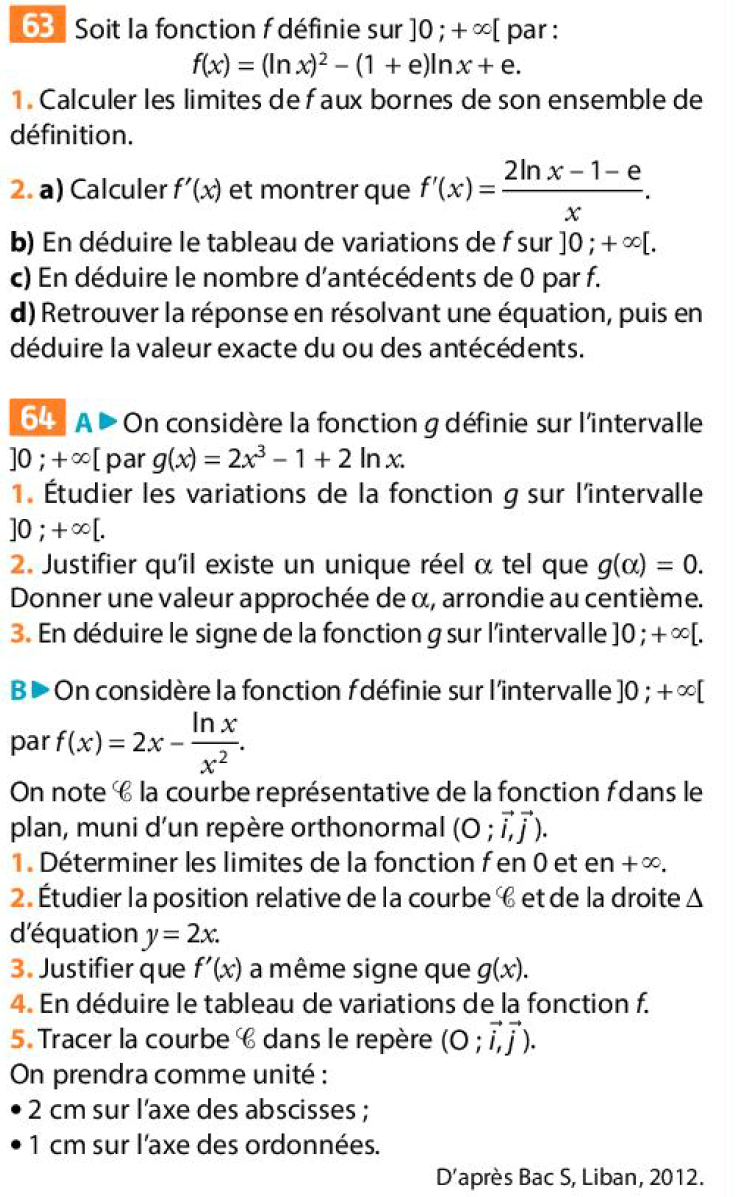 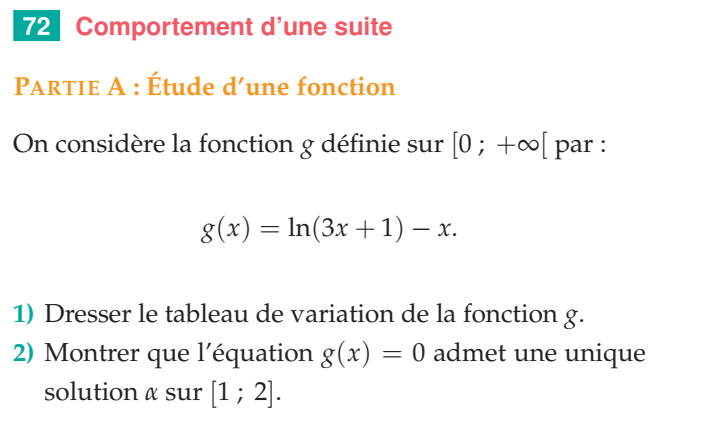 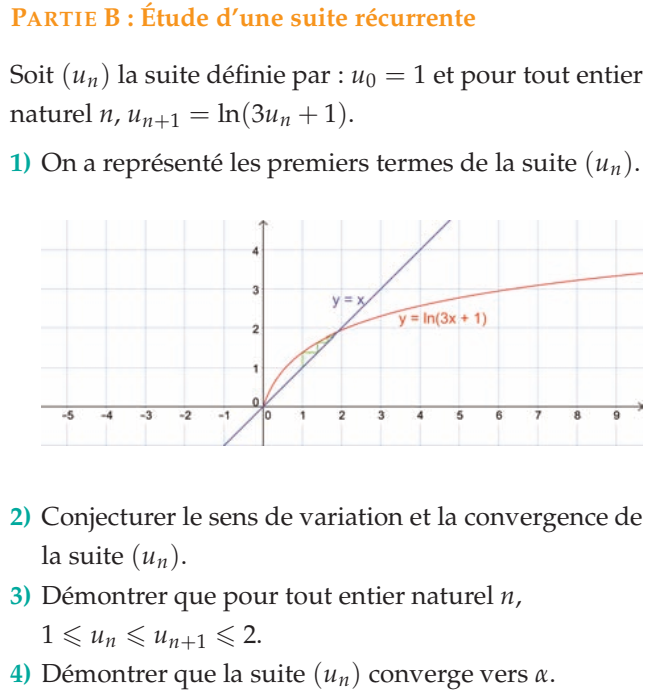 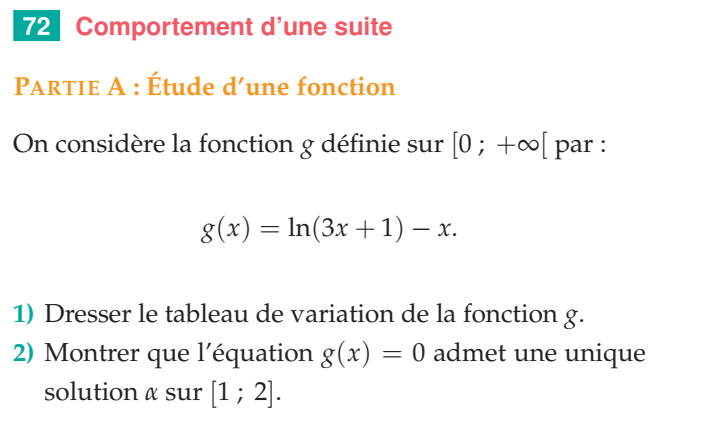 Exercices page 186 (Sésamath)
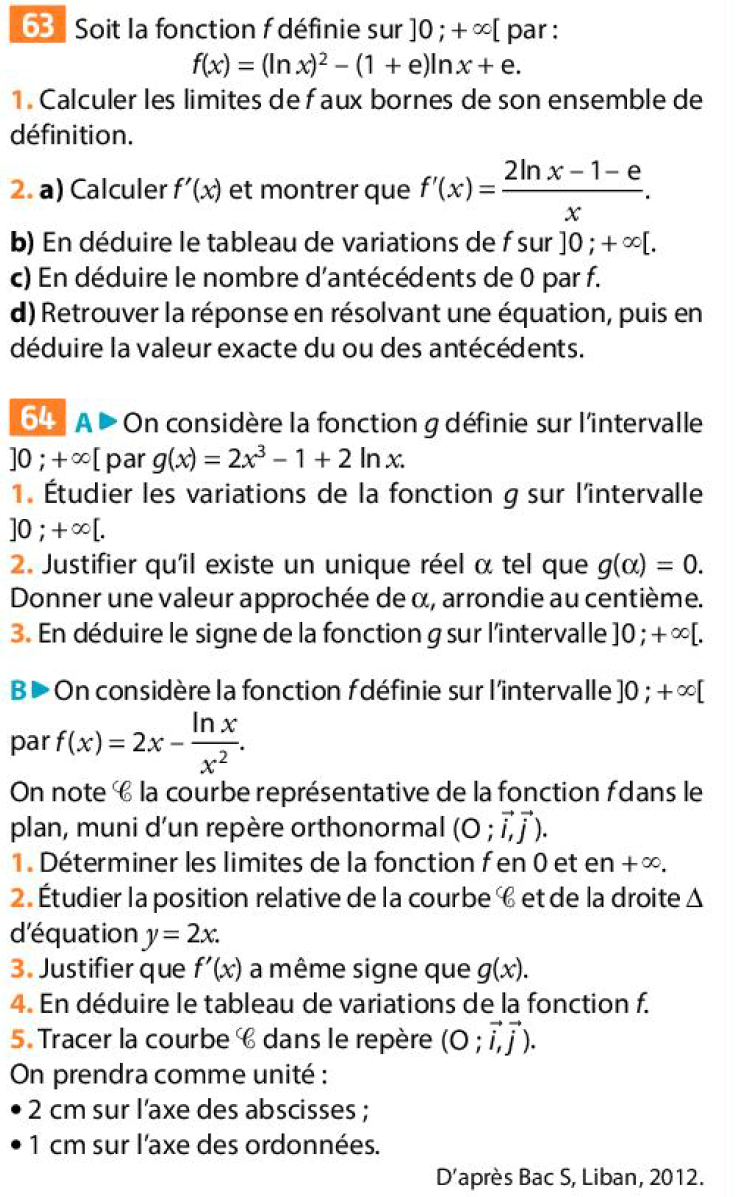 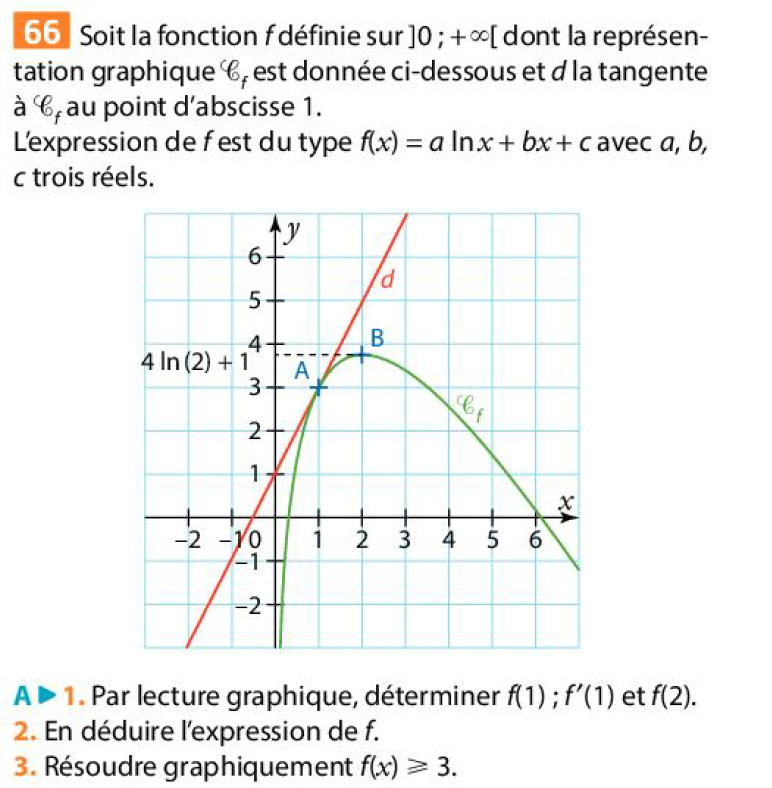 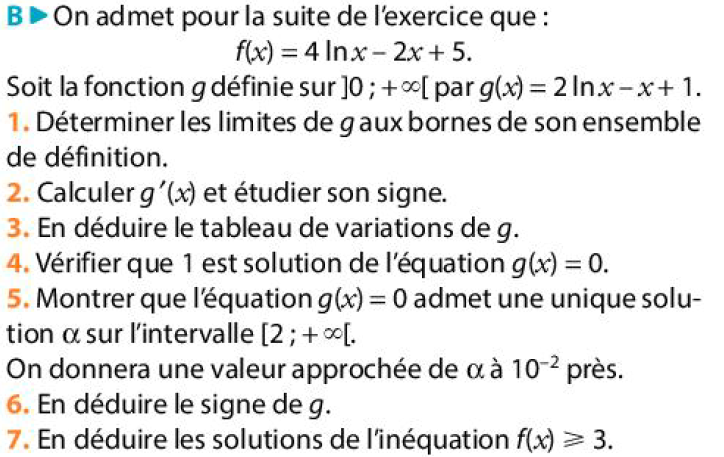 Fonction logarithme décimal
 
DÉFINITION
PROPRIÉTÉS :
Les logarithmes décimaux trouvent toute leur utilité en chimie (calcul de pH), en acoustique (mesure du son), en sismologie (magnitude d’un séisme), en astronomie (magnitude apparente d’un astre)...